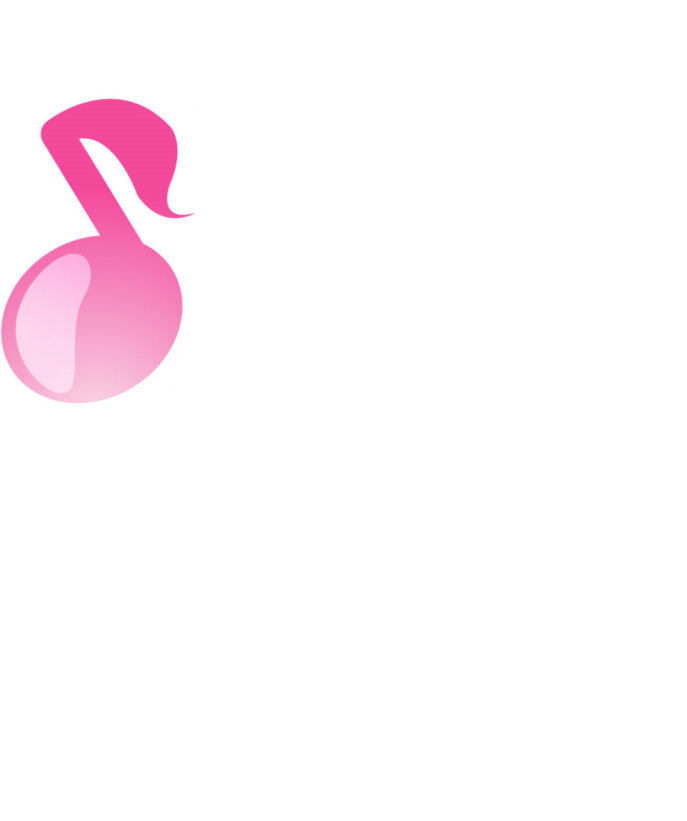 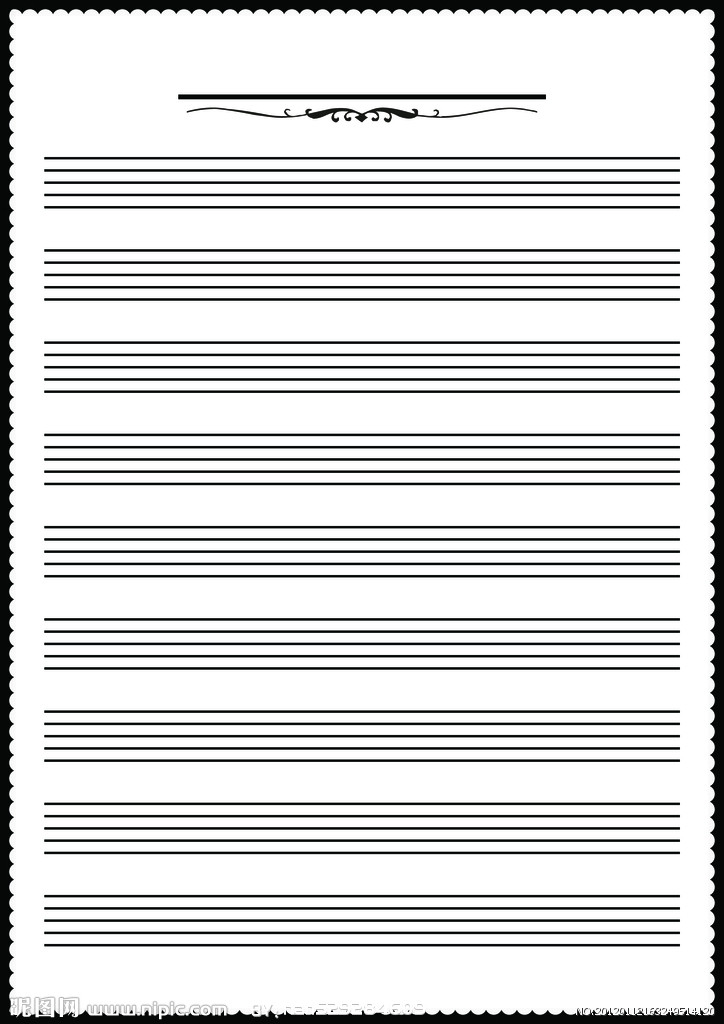 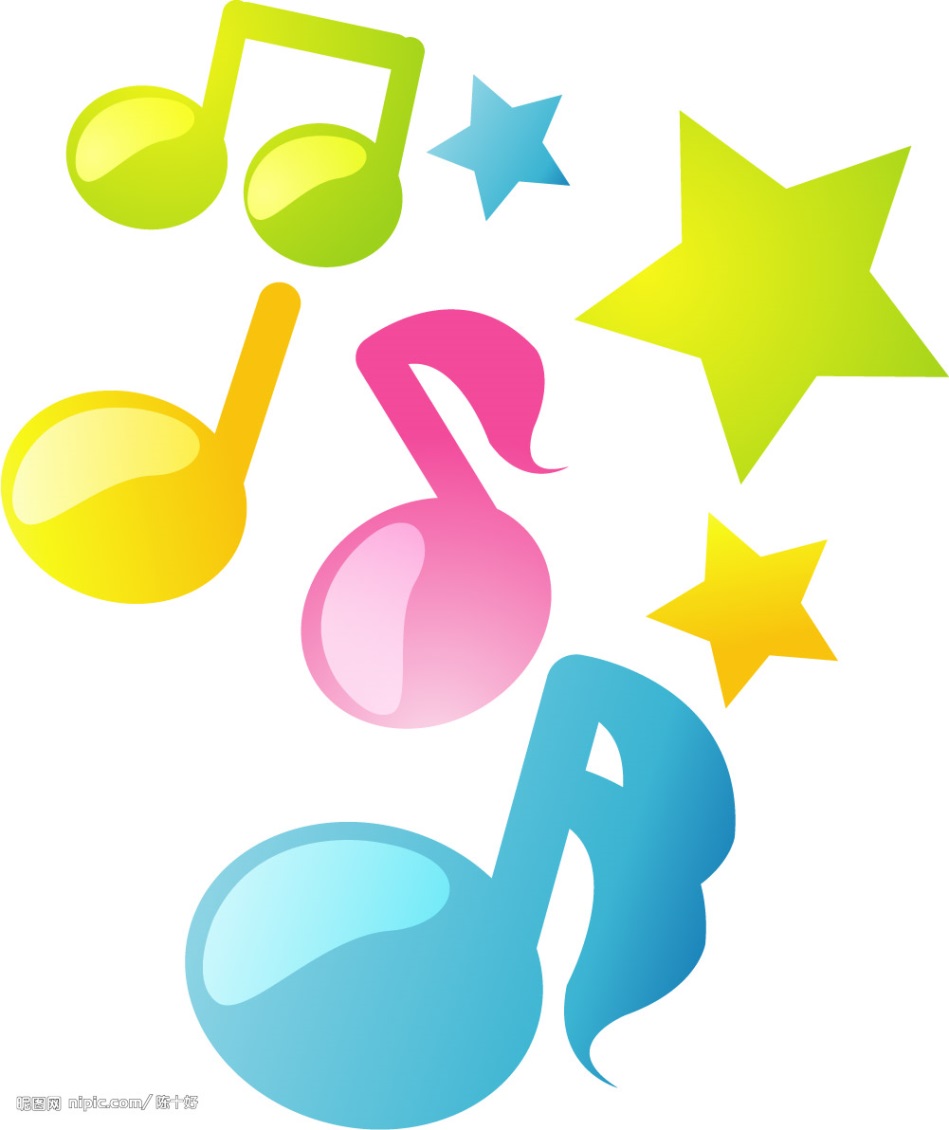 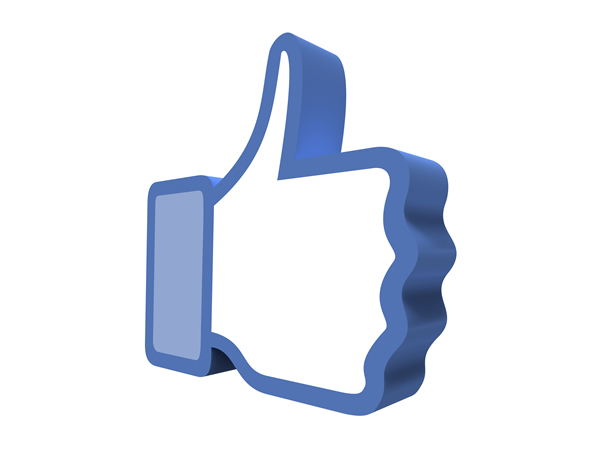 賀
本系大一榮獲
103學年度
農學院合唱比賽
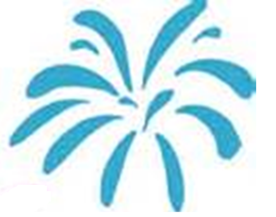 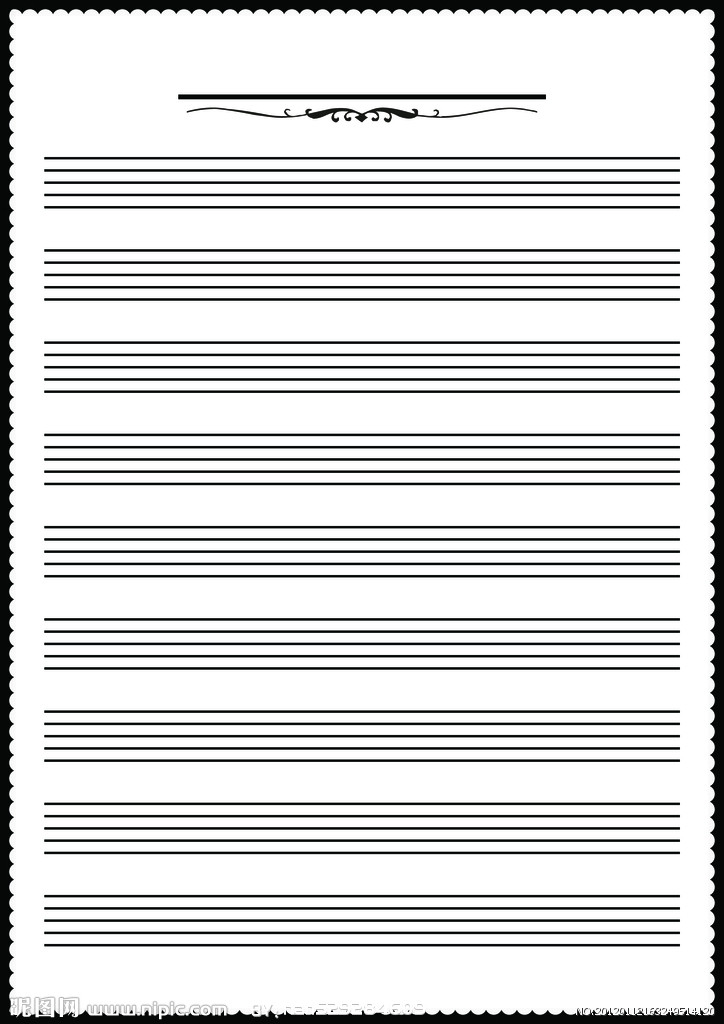 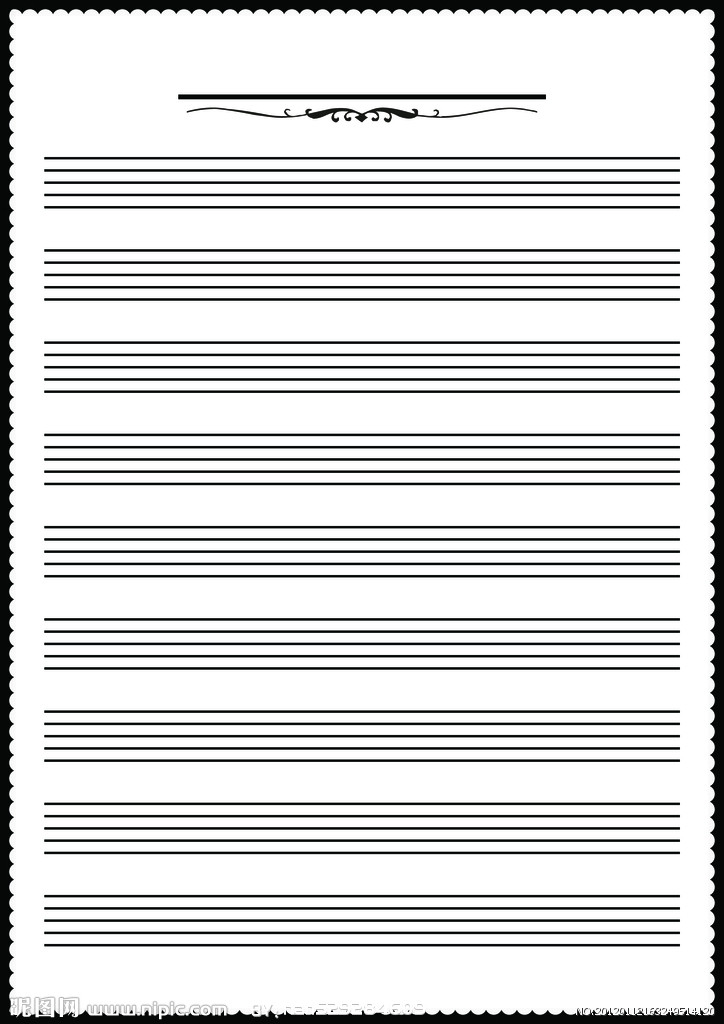 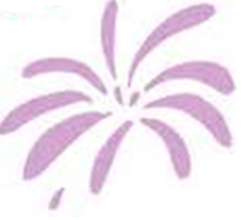 第一名
園藝學系全體師生同賀
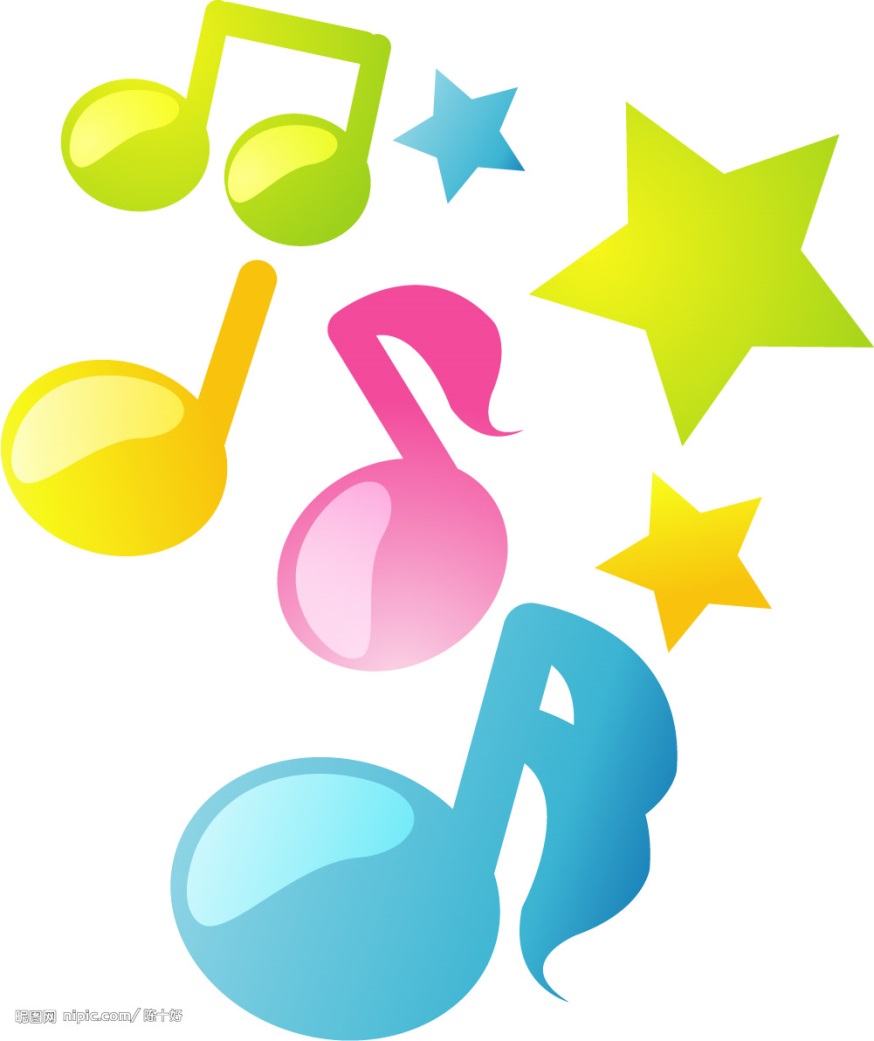 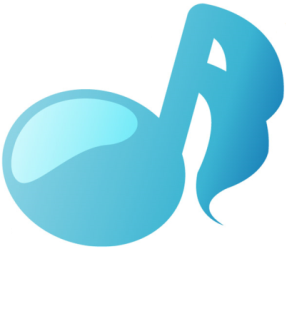 國立嘉義大學園藝學系編製104.04.23
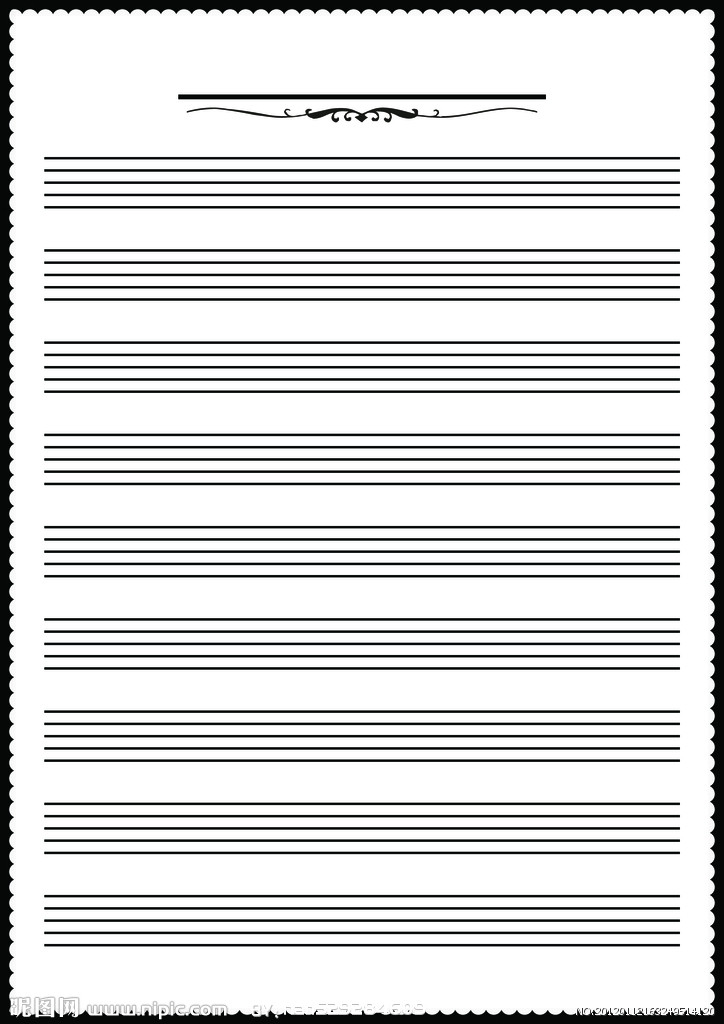